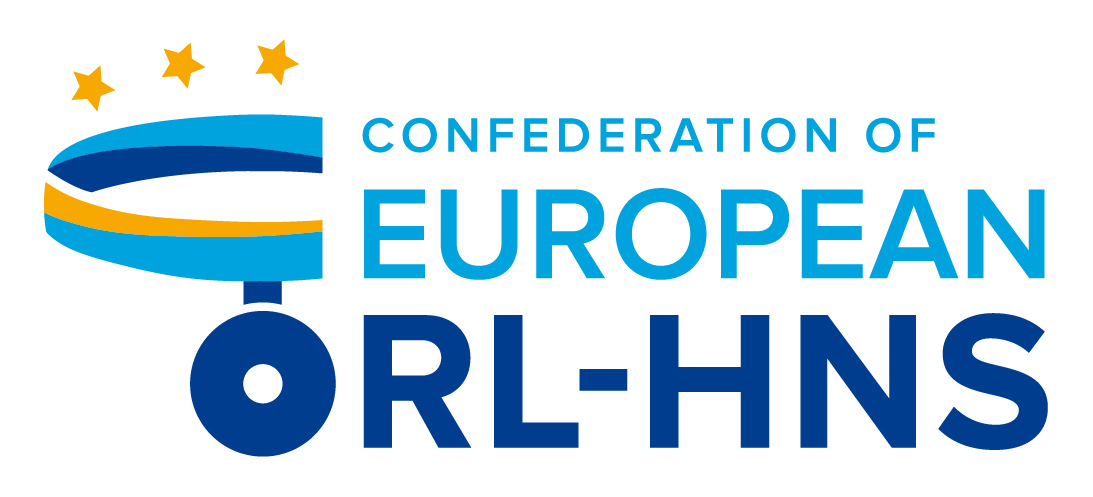 Presidential Council Meeting
			& preparatory session Congress



Brussels June 2018
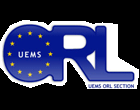 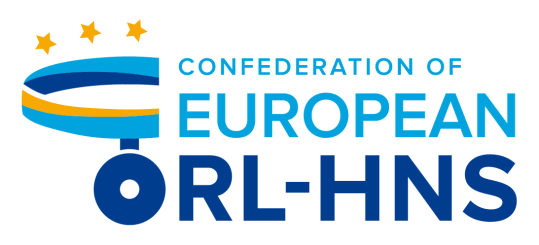 WHAT IS THE CEORL-HNS?


Confederation established 2009 
main objective uniting forces 

EUFOS - all 46 European national ENT societies

EAORL-HNS 			 		15 European 												subspecialty societies

UEMS ORL Section & Board - specialist section 											 		UEMS

in an effort to create one voice for ORL-HNS in Europe and beyond
lifelong learning > byword

Confederation founded

facilitating 				CME & CPD education

maintaining & improving the welfare of ORL-HNS specialists in Europe 

The Confederation endeavours to;

advance Science & Research 
unify the progress of ORL-HNS & allied disciolines in Europe

One major objectives biennial organise scientific events specifically targeting trainees, specialists & Fellows.

 to put orl-hns firmly on the map of Europe
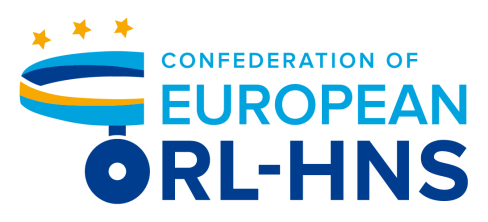 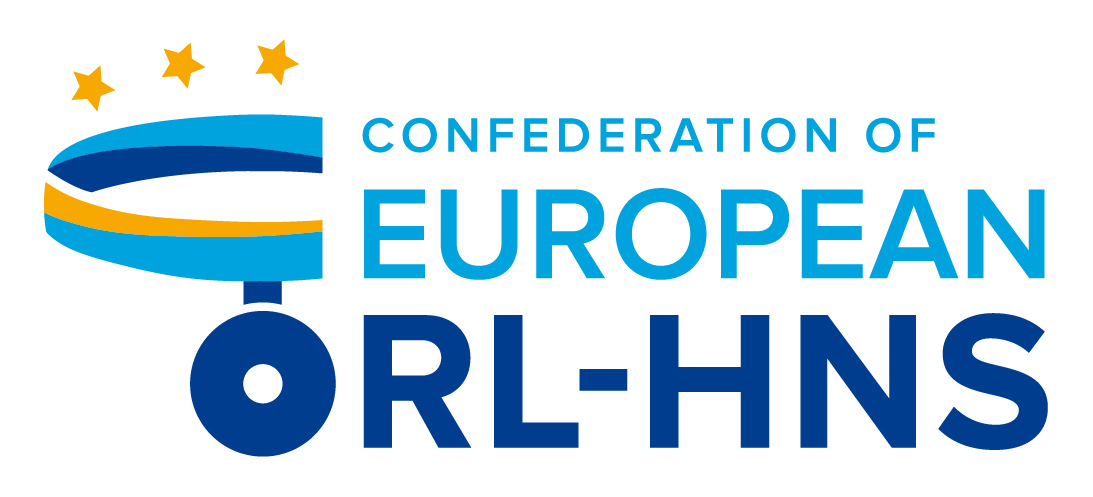 Proposal 

Name shortened 

Too cumbersome

– Confederation


next meeting Milano 2021
May 25th							EU-GDPR 2018
 affects all companies process data EU citizens

Mondial implemented processes to handle personal data according to the new standards

In order to assure correct handling 
assumes the role of the data controller. 


Addendum to the contract pertaining  PCO for the Confederation congress signed at conclusion PC Meeting
Confederation not at high risk of problems 
Does not collect and/or share sensitive personal data personal data 
revealing racial or ethnic origin, political opinions, religious or philosophical beliefs; 
trade-union membership; genetic or biometric health-related data
data concerning a person’s sex life or sexual orientation. 
Email & address lists unknown origin should never be used, especially not for marketing purposes. 
Lists of congress participants’ contact details stored on private PCs should be erased
Treasurer report
Income 		Conference activity (every 2 years) 
< Expenses
                             Outgoings - 50% Fellowships
Fellowships & travel grants major goal 

Broader dissemination of funds preferable to funding just one individual’s education.
Stressed the importance of continuing the Fellowship programme(s)

Future the subspecialty societies should provide the scientific content & also participate in the funding
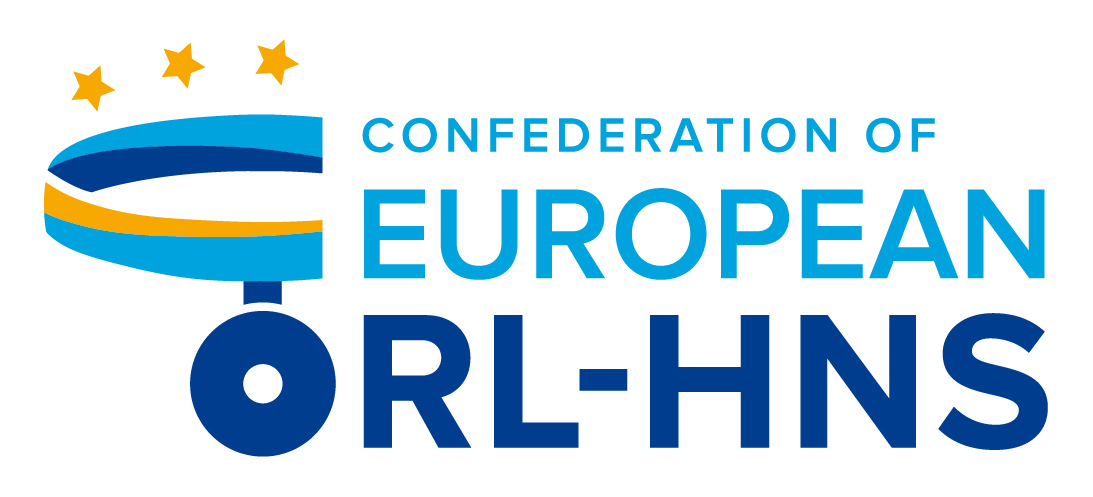 Confederation needs

 to diversify its activities

 in order to raise awareness 
                       & 
become more widely-known

e.g. with local training seminars 
                                         & events
Agreed that 
in order to consolidate 
& 
strengthen the CEORL-HNS

it will be necessary 
to define major educational 		                                 scientific aspirations & ambitions
 
While ensuring financial stability
Barcelona 2017 Report  
Numerous challenges planning & execution 
IFOS 2017 Paris, 
envisioned educational meeting young doctors Antalya without industry exhibition. 
Growing safety concerns decided May 2016 
relocate congress another country. 
considering 16 venues Barcelona chosen 
Turmoil itself in the months leading up to the event

Congress scientific & financial success
Collaboration with Korean Society ORL-HNS
MOU April 2017
Reciprocal invitation to participate
National & sub(super)specialty societies 
to be informed of this cooperation and 
asked to submit proposals to Hans Edmund Eckel. 
sub(super)specialty societies could rotate in organising sessions at the Korean congress.
Constitution  
I. New voting structure as voted on in Barcelona 2017: feedback and proposal lawyer 
Changes to the constitution 
“one country, one vote”
“appropriate adjustment of the subspecialty society votes”
deemed too vague legal perspective
Complex constitution & legal structure

the right time complete overhaul

to simplify the legal framework 

easier to apply

 Also constitution reflect Confederation’s goals
To discuss
 
the Confederation “brand” 

establish (more) clearly its goals and objectives

a “brainstorming meeting” 

to precede the next PC Meeting

results incorporated new constitution draft
Brussels 2019			Elizabeth Sjögren Leiden
				         				Scientific Chair

excellent 1st framework for the programme


integrated national & subspecialty societies


blueprint future congresses



smooth cooperation between groups

national societies appreciation inclusion
2019 Scientific Programme Meeting                27th June 2018

Large contingent of delegates -    many countries
Assessed submissions for proposed presentations from national societies and sub(super)specialty groups

Small group specialists

Categorised according to Clinical aspect or Academic content
Priority order of merit produced for inclusion in final programme

Tough but enjoyable with minimal discord
Posters more attractive electronic form
 
“case reports” video sessions, 

 
poster authors and participants interact






Invited countries 	Morocco
                              India
                              Taiwan 
                              Gulf States
Future

Limited number of proposals considered 
 
requiring a prior “ranking” by the submitting society. 

Proposals  > accommodated 

quite different 2013 original proposals not enough to fill slots 


“Battle” or “Nightmare sessions” 
attract a lot of attention also included
Activities UEMS at CEORL Brussels 2019
General
ENT Basics (Cornerstone)

Round Table panels
1.  “UEMS – what it implies for you”
History, harmonisation and how we can help  - John Fenton 
Fellowships, ETRs & Logbook  - Adrian Agius
European Manpower tbc
Trainee Satisfaction/Burnout tbc
Activities UEMS at CEORL Brussels 2019

Instructional course 
‘Virtual Skills Simulation”
Keynote Lecture

Participation in “ENT Basics” track aimed at residents and young ENT surgeons with proposals of topics and speakers. 
still under construction  - finalised October/November.

Additional educational events collaboration UEMS ORL